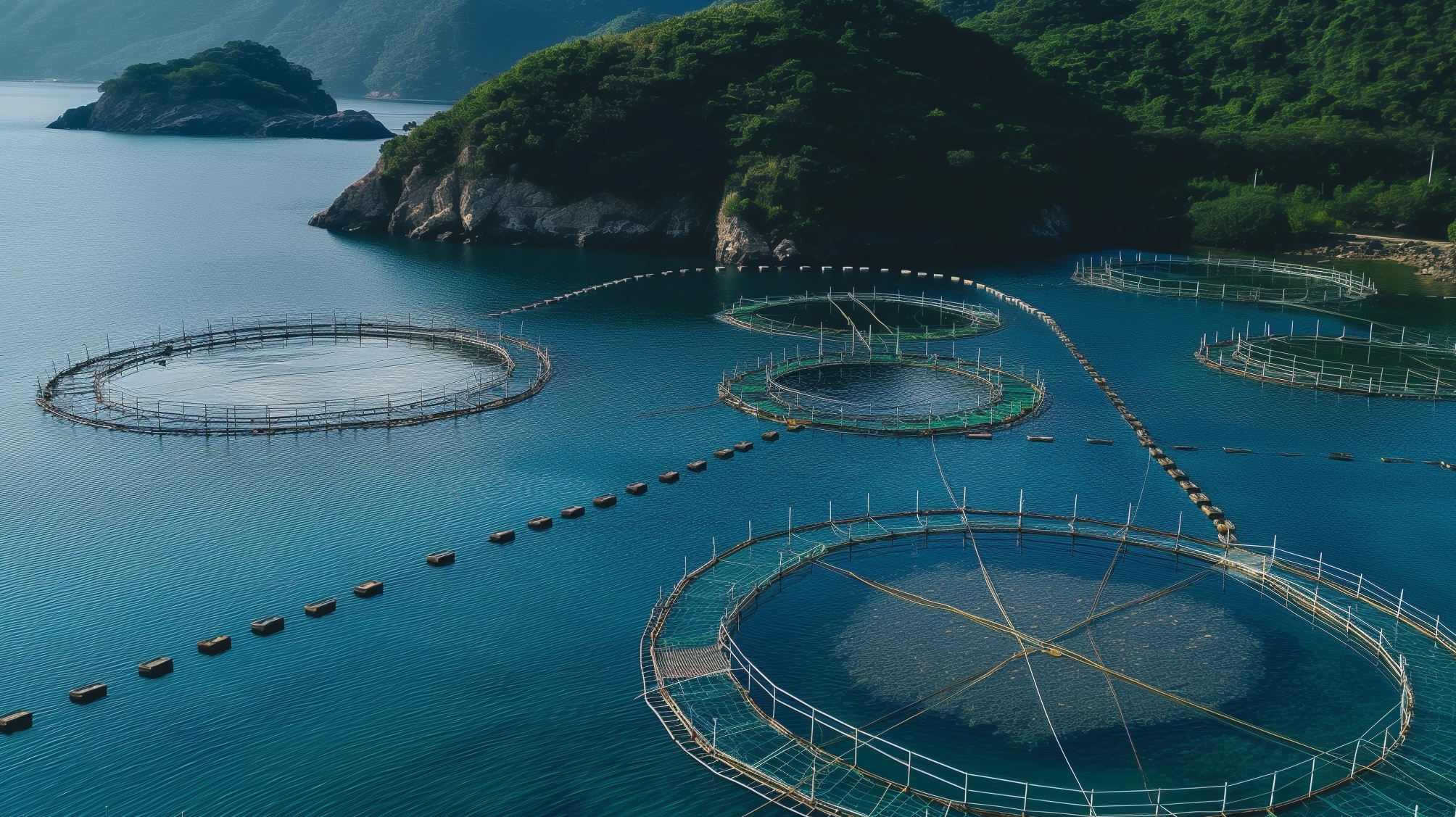 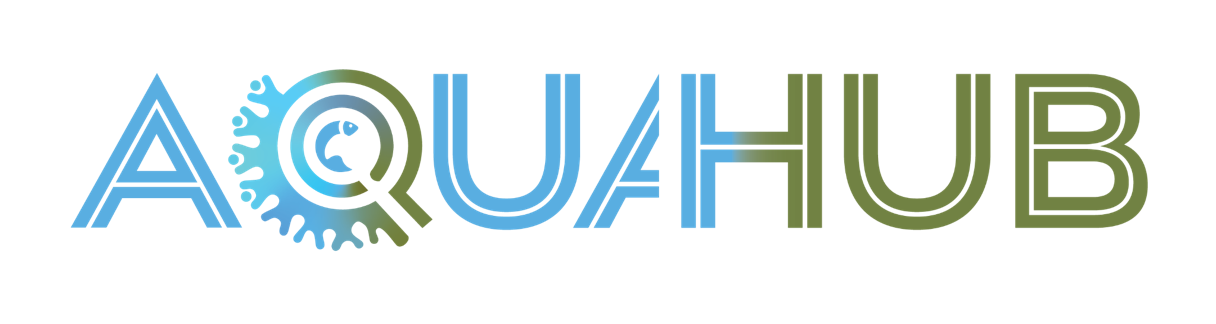 10 MINUTE PITCH DECK
ESSENTIALS
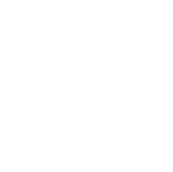 CLARIFY | TEACH | INSPIRE Nature based aquaculture led start ups
1
10 MINUTE PITCH ESSENTIAL SLIDES
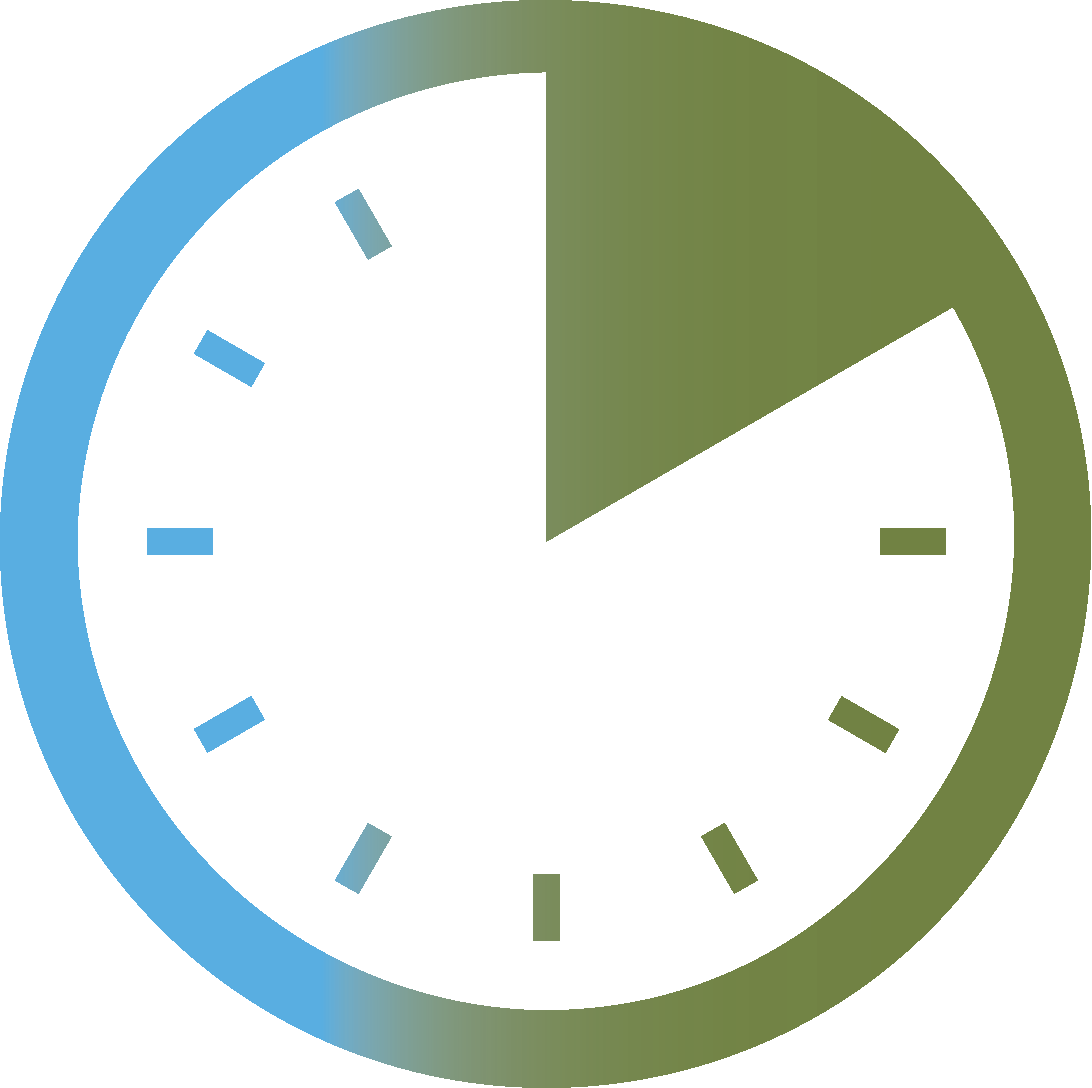 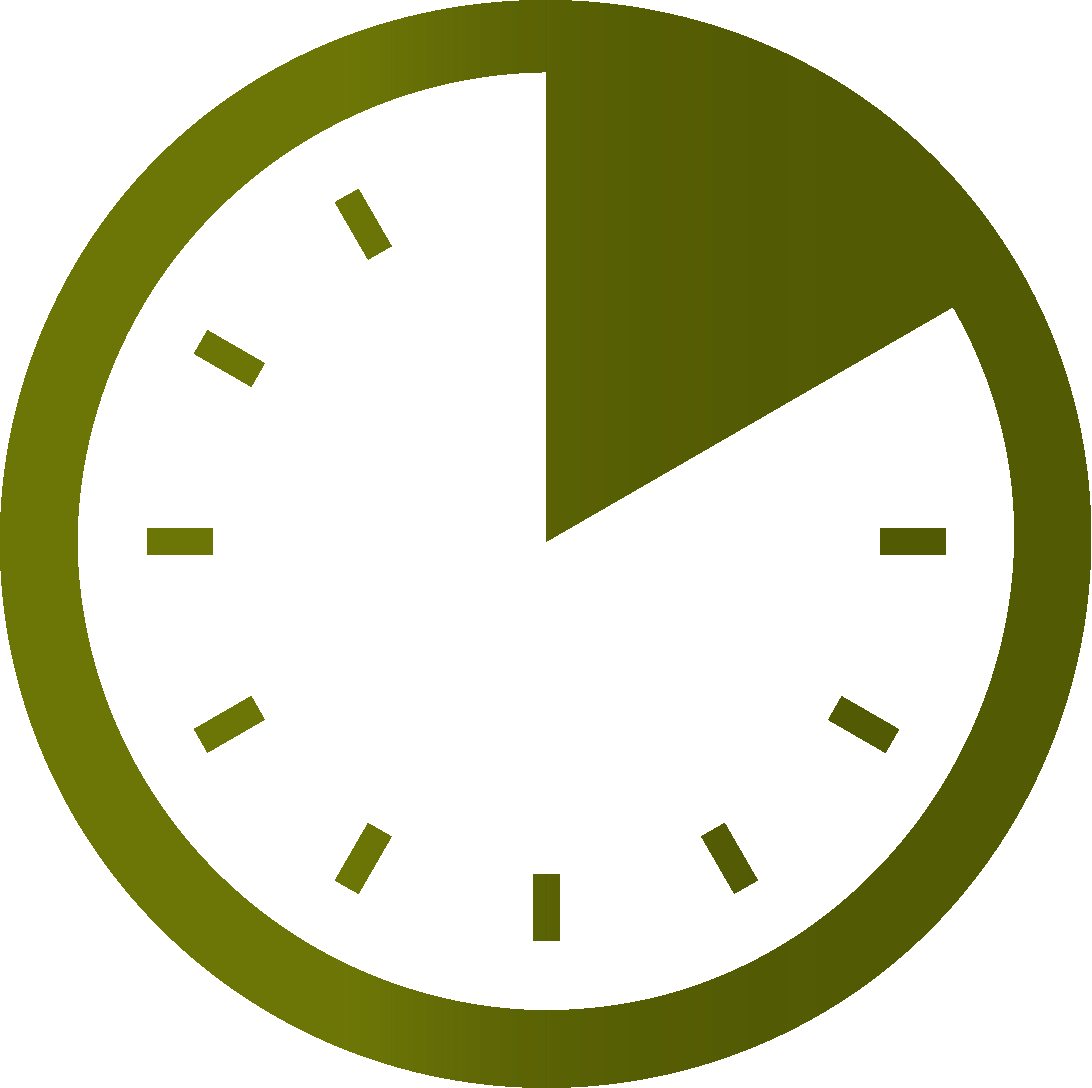 You only have 10 Minutes to present. We want you to prioritise clarity, excitement, and credibility, without diving too deep into financials or granular projections.
You’ll want to keep your presentation to about 7 key slides max.
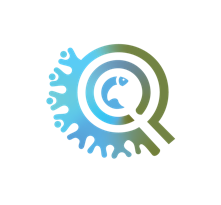 https://enaca.org/aquainnovate
1 COVER SLIDE
Set the tone, show professionalism, grab attention
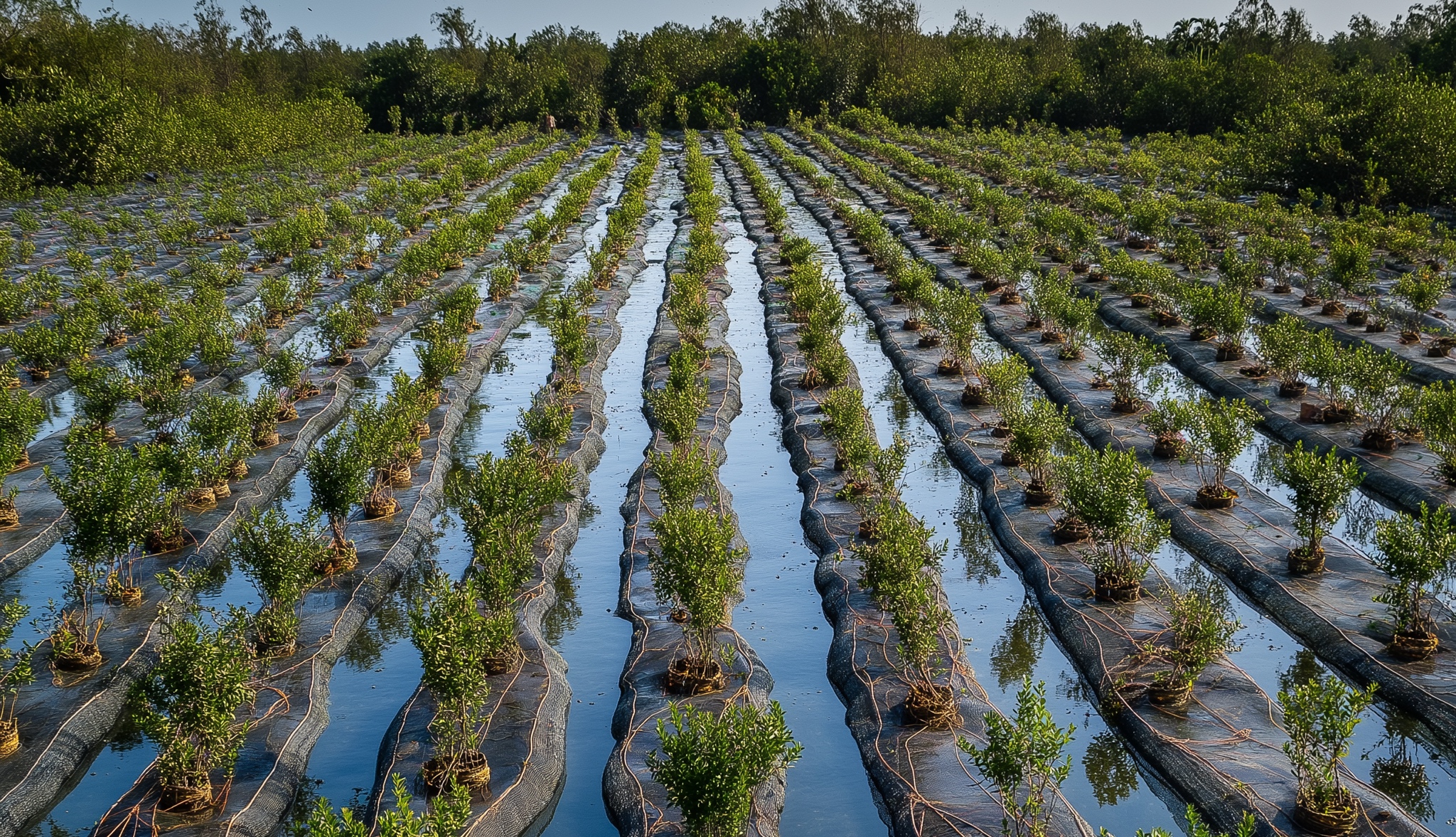 Dynamic Image or Visual
Preferably from your innovation, location, iconic branded image
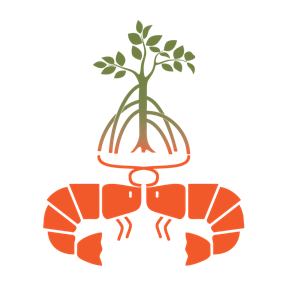 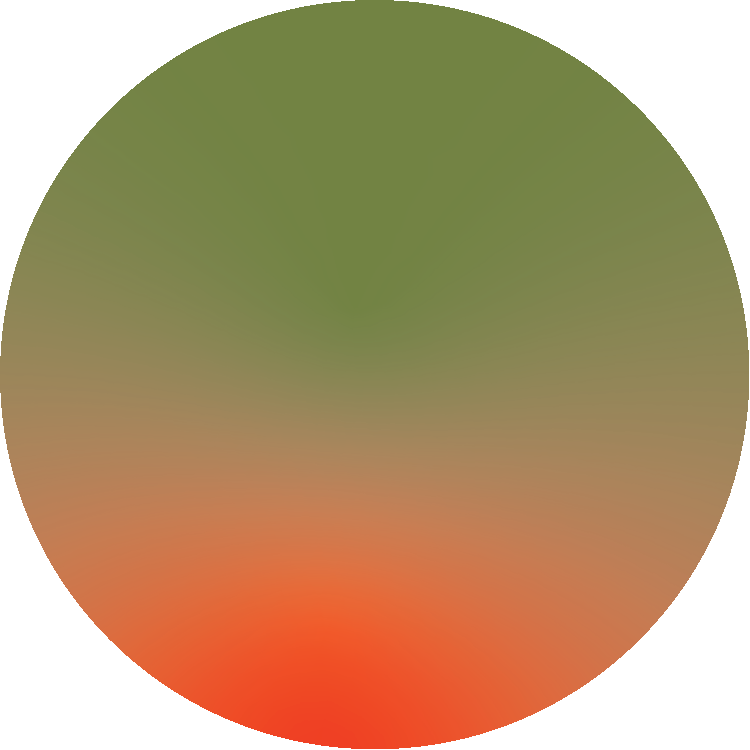 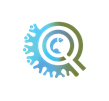 Include
Logo | Company Name and
Tagline
MANGROVES MAKE BETTER SHRIMP
Hook Us In
Make it obvious in 10 seconds what you're building and for whom. 
Think tagline + tension.
Sustainably farmed shrimp, powered by nature's best coastal defense.
Conventional farms pollute. Ours regenerate.
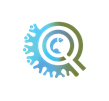 2 STATE THE PROBLEM SLIDE
Build empathy and relevance
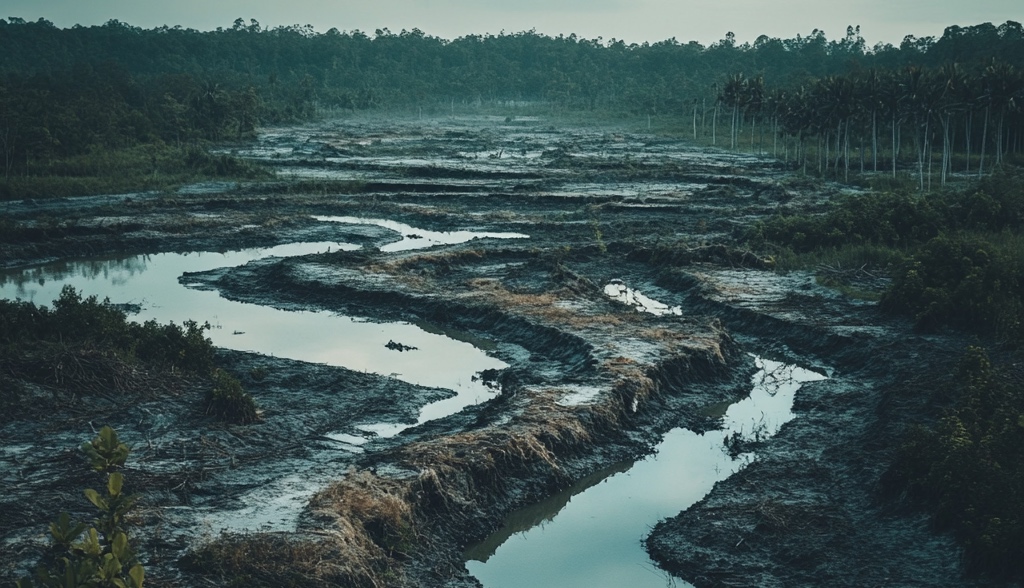 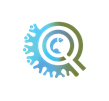 Conventional Shrimp Farming is devastating coastal ecosystems
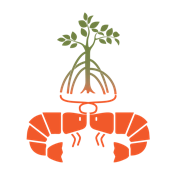 Strong Statement1 Strong ImageDark Background
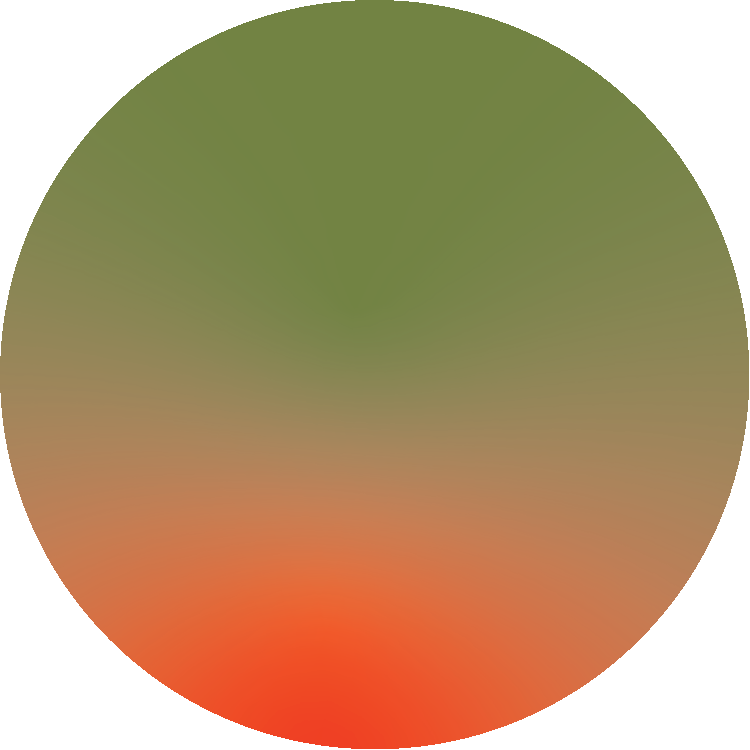 Over 38% of global mangrove deforestation has been directly linked to shrimp farming practices.(Source: UNEP, 2021)
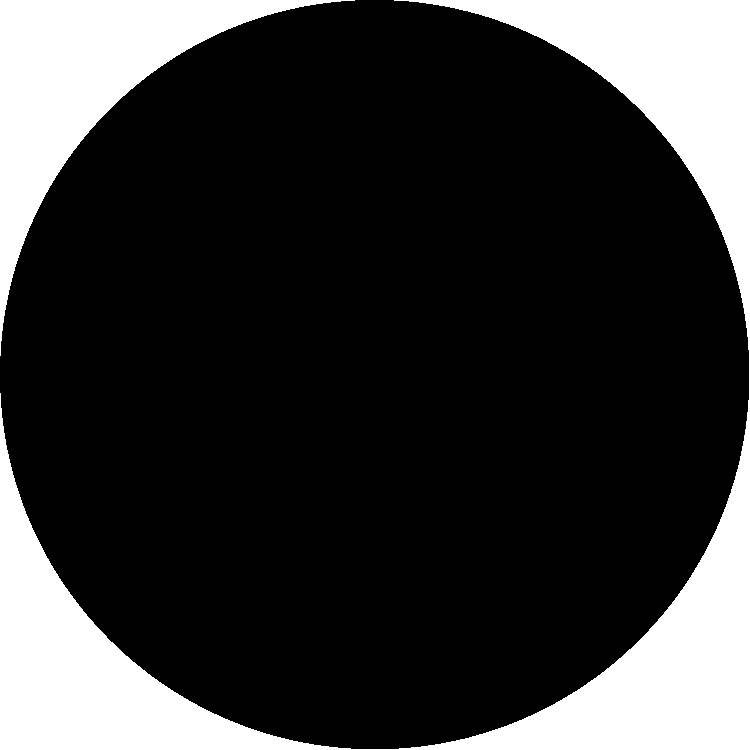 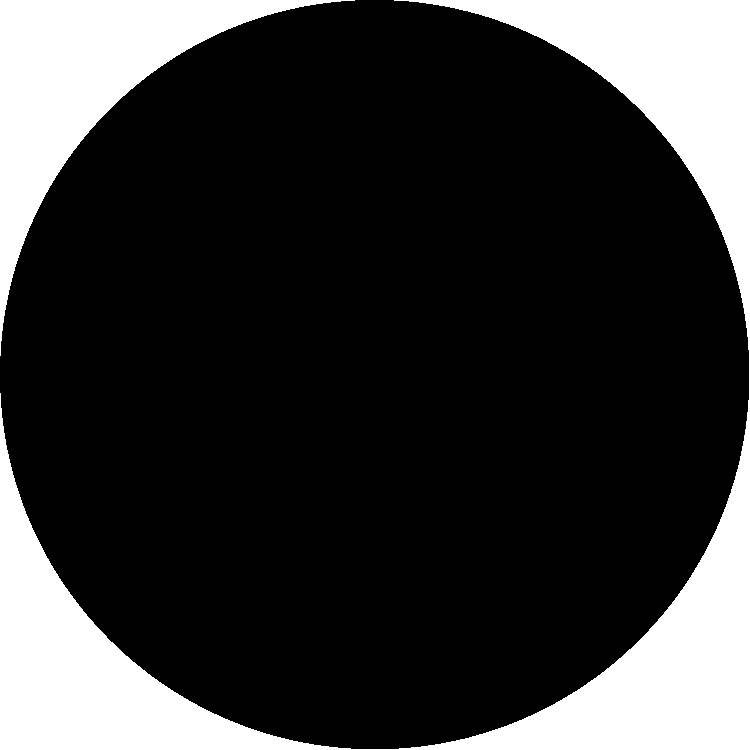 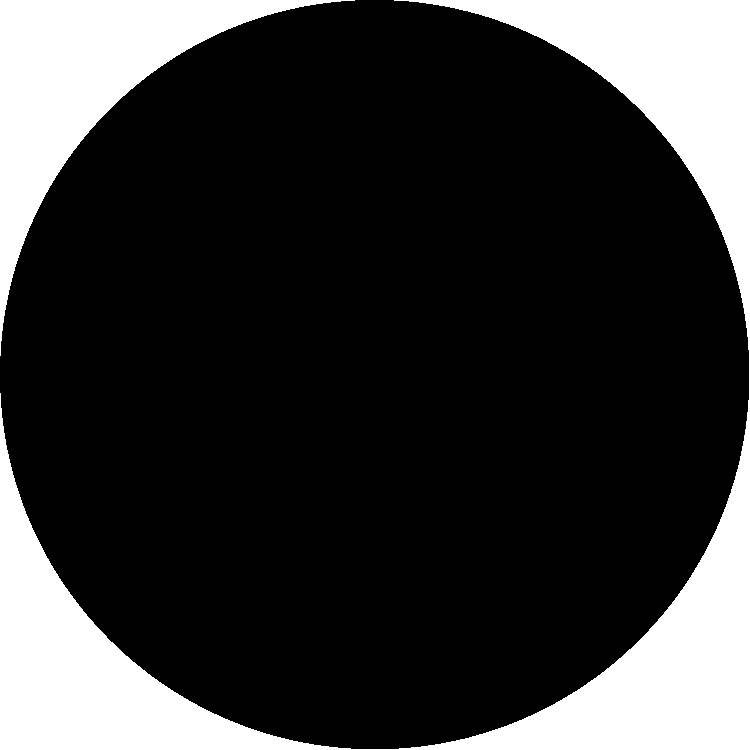 Water pollution and disease spread due to chemical-laden effluent
Use one powerful stat/data point Keep it simple and compelling.
Rapid loss of coastal protection from storms and flooding
Sharp decline in biodiversity and local fish nurseries
Add 3 Impact Results in Bullet Points
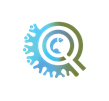 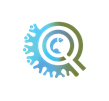 3 YOUR SOLUTION SLIDE
Clearly show what you are offering and why it matters
Mangrove Shrimp: Harmonising Aquaculture with Nature
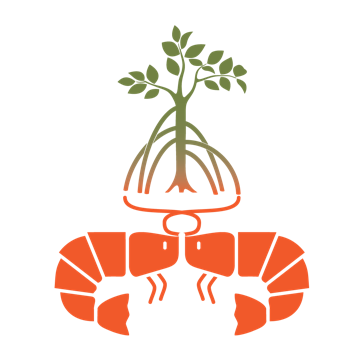 Headline
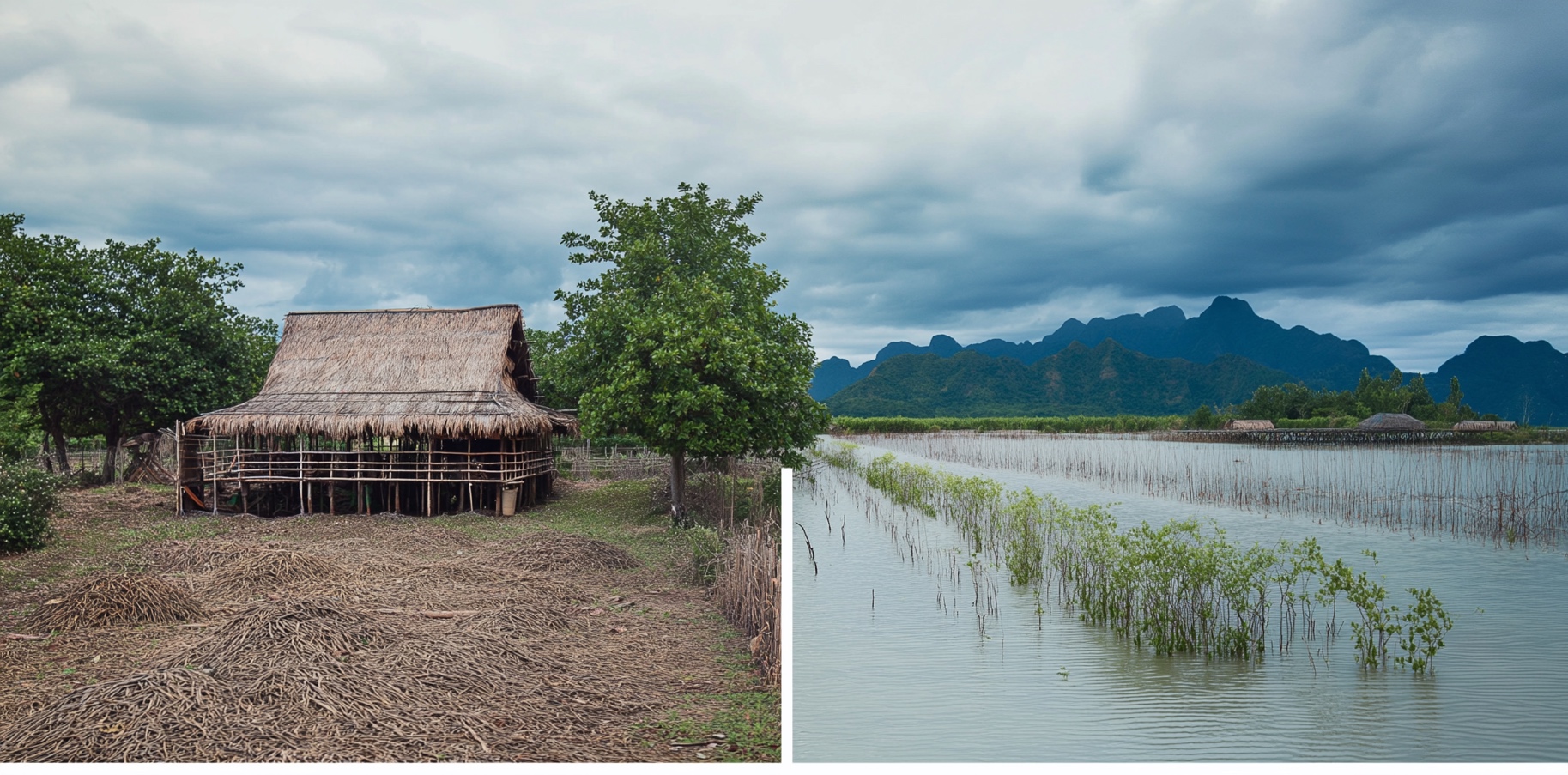 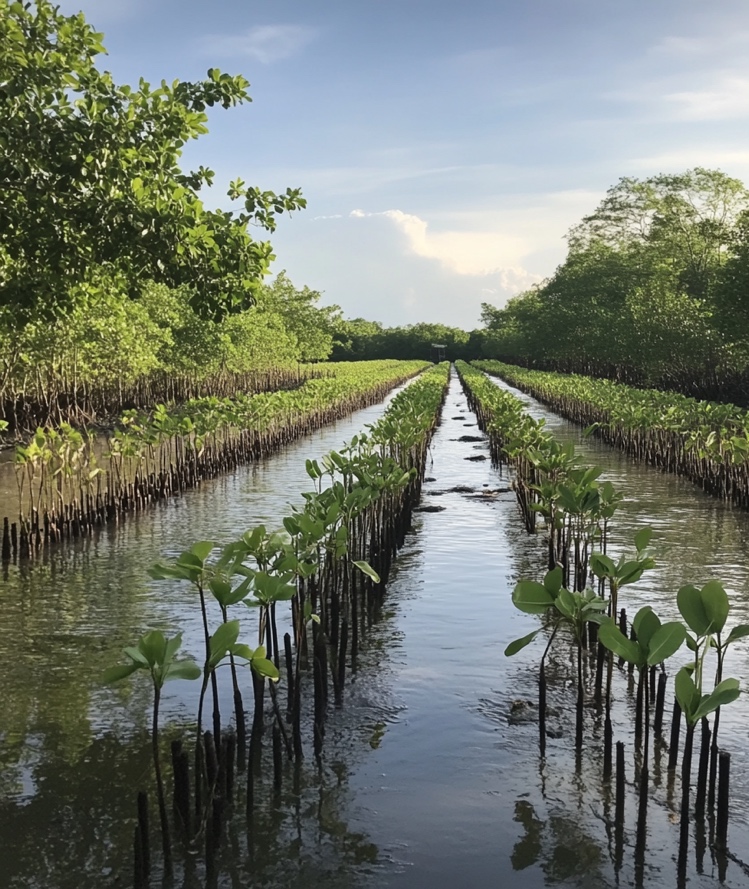 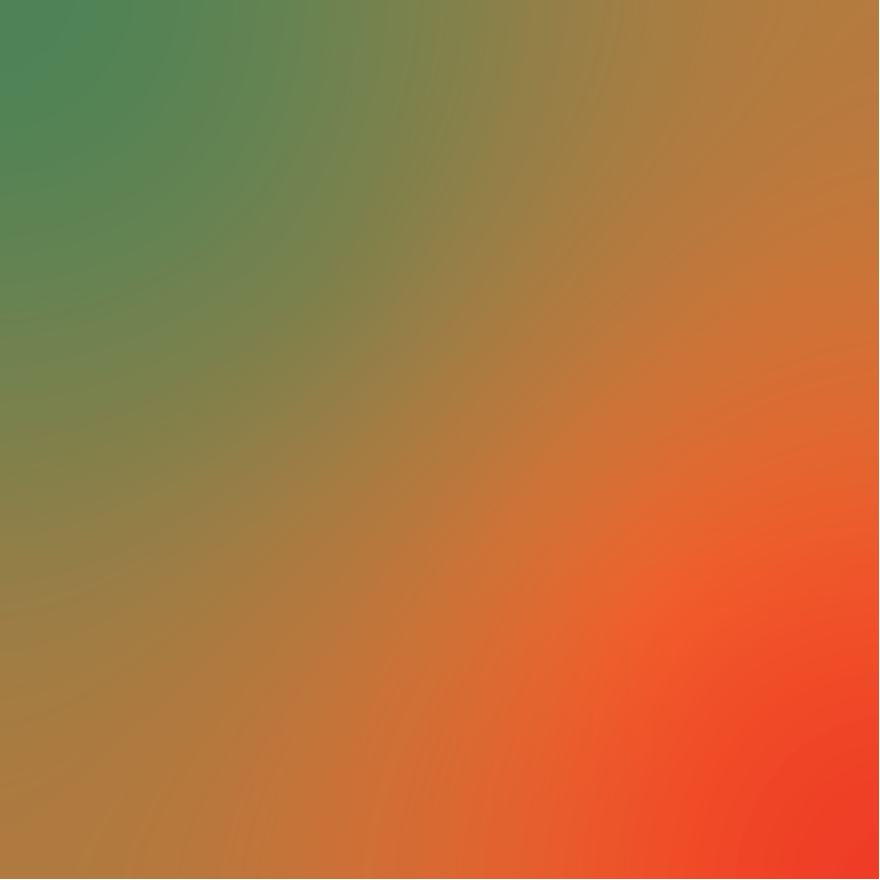 Grows premium shrimp inside thriving, restored mangrove farms.
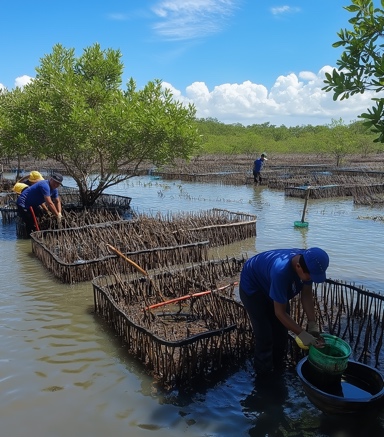 Use a split screen image/ side by side or a good before and after image.
Boosts marine biodiversity while purifying waters naturally.
3 Bullet points that amplify the “WHY”
Empowers coastal communities with regenerative shrimp farming and year round incomes
BEFORE
AFTER
4 MARKET OPPORTUNITY SLIDE
Notes you can speak to when explaining the market opportunity slide
Show that this matters at scale
TAM$45B of that is shrimp — the single most valuable seafood commodity worldwide
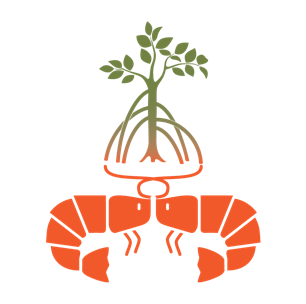 TAMTotal Addressable Market
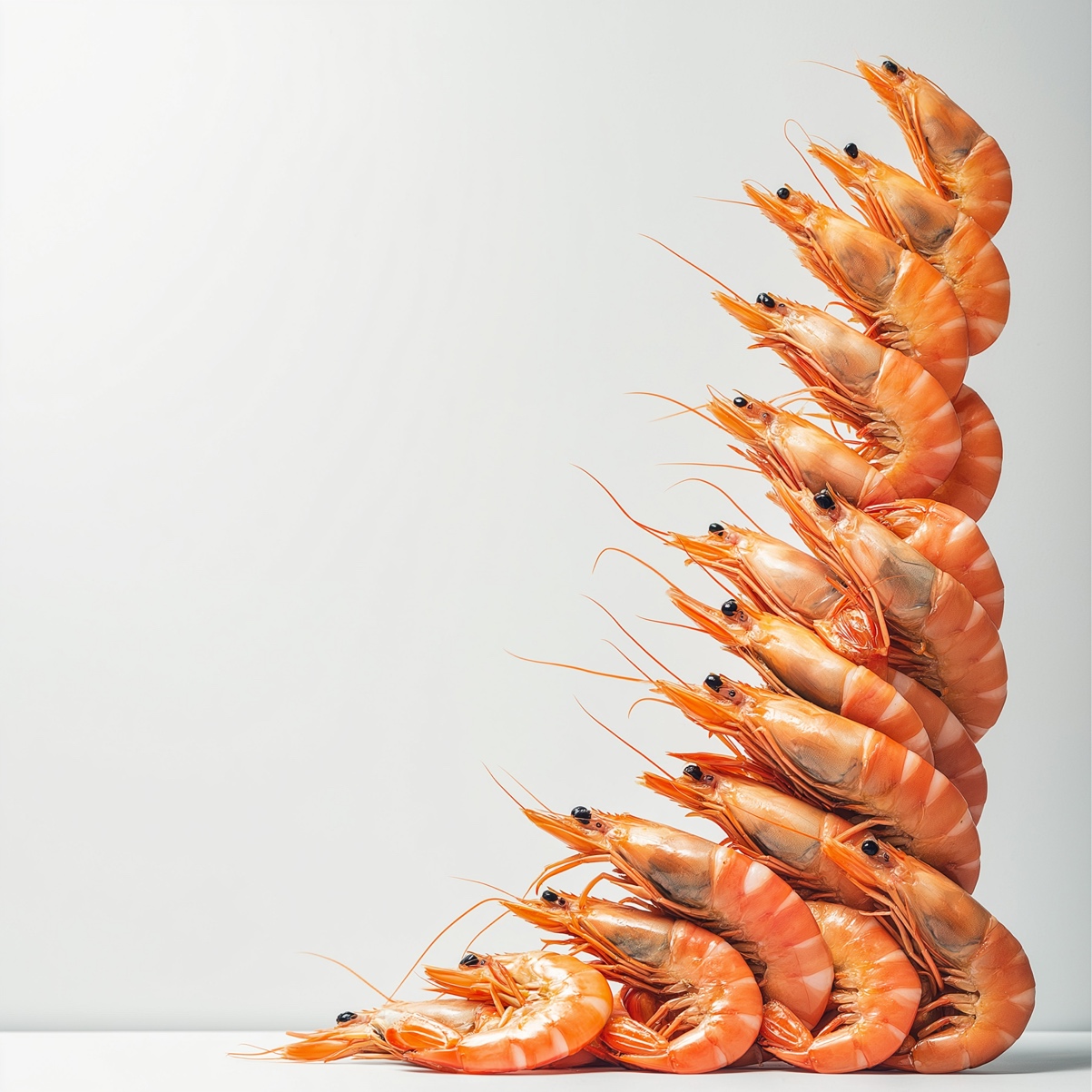 Rising Demand for Sustainable Seafood
$300B global seafood market
$45B of that is shrimp
SAMDialogue: Notes (projected to grow 12% annually) Driven by major retailers adopting strict sourcing policies
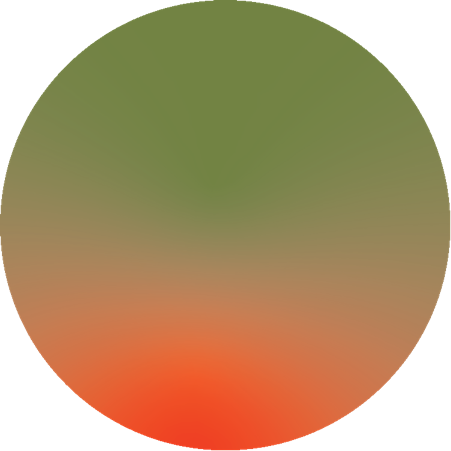 $300M+ eco-certified shrimp share
SAMServiceableAvailable Market
$9B in demand for certified sustainable shrimp
SOMobtainable share from Thailand alone. Based on our ability to serve niche markets (organic, low-impact, mangrove-restored) across 5–10% of premium demand in Europe and North America.
SOMServiceable Obtainable Market
Source: 
TAM: FAO
SAM: Future Market Insights, 2024
SOM: WWF Shrimp Pathway Estimates, 2023
5 HOW IT WORKS SLIDE
Give credibility and differentiate
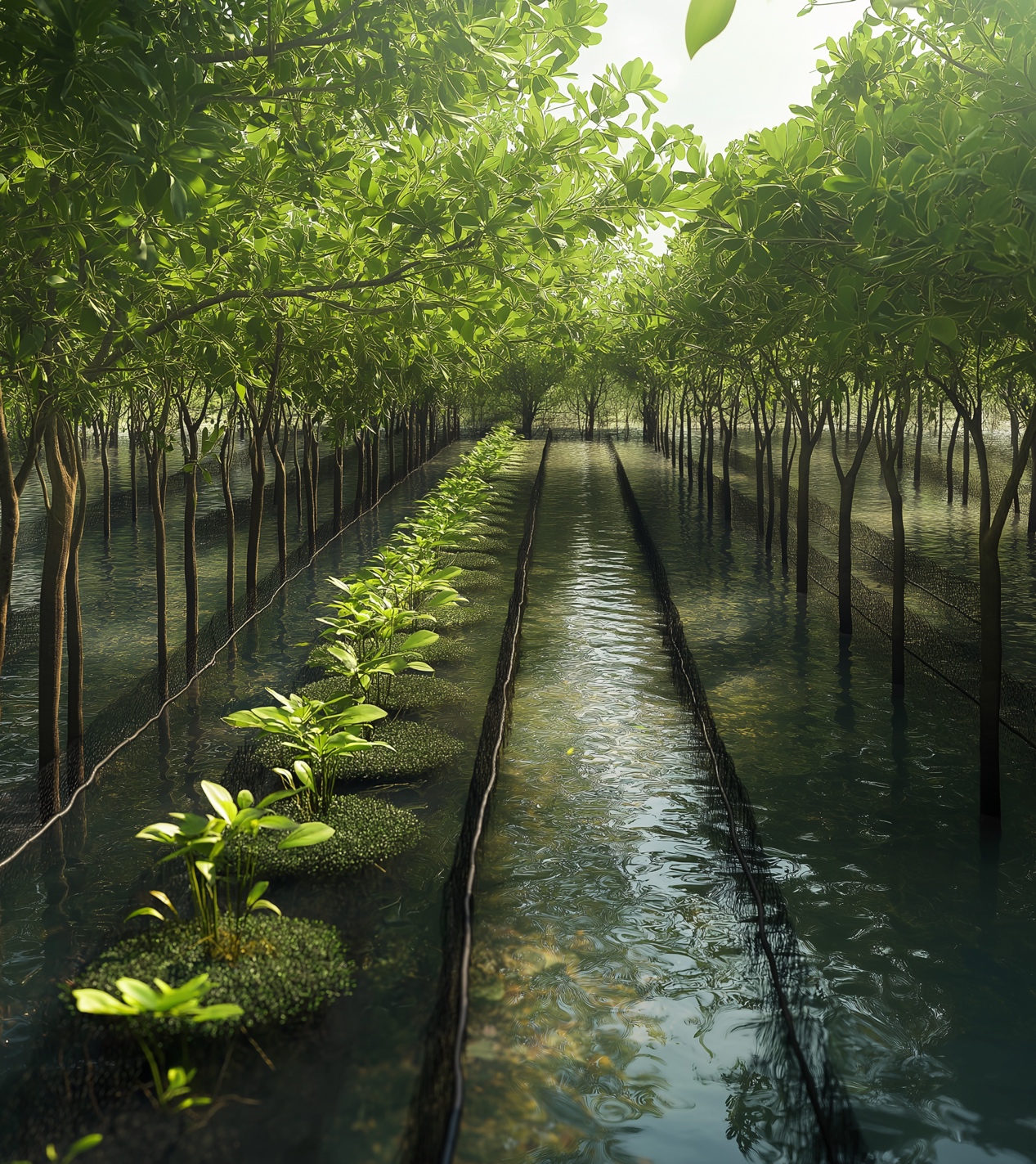 Is it patented, proprietary or hard to replicate?
How it works:Nature-Engineered Shrimp Farming Redefined
Highlight innovation, R&D or Technical Partnerships
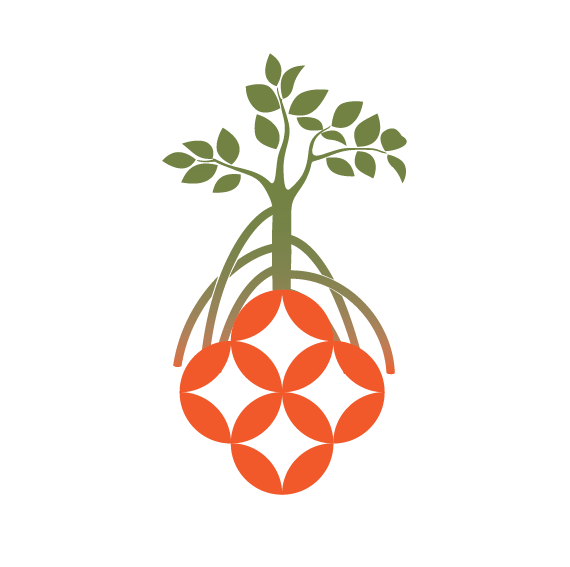 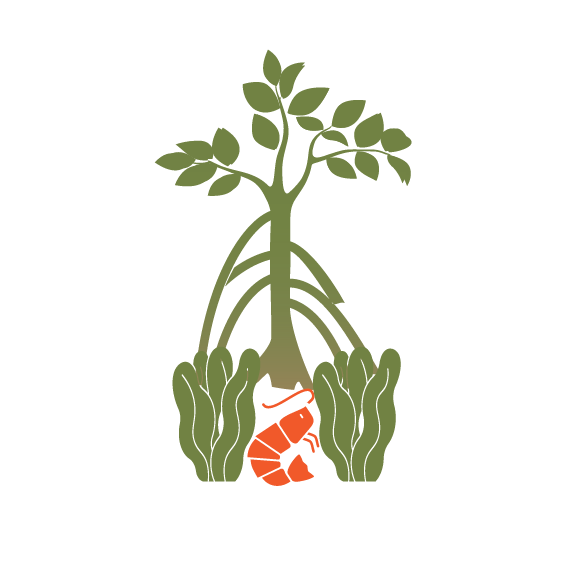 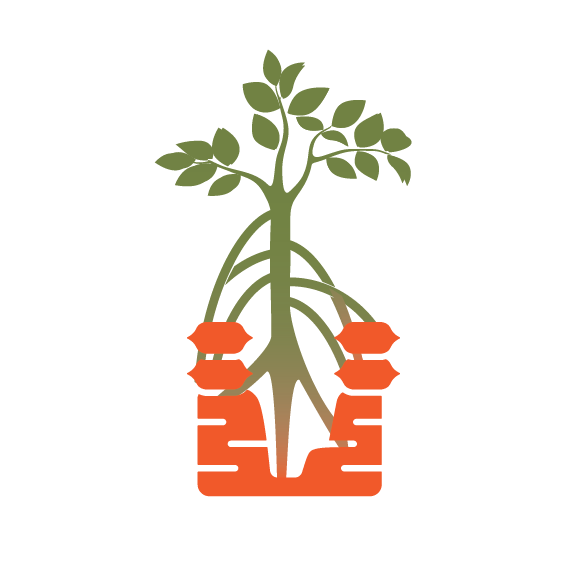 Bio-loop mangrove zones Native mangroves planted in smart clusters restore balance
Microfeed & gentle harvestingAlgae-based feeds and net-free harvests protect shrimp health
Living water trenchesNatural root filtration cleans pond water continuously
Include: Only one diagram schematic / flow diagram or one visual- strong product screenshot or case image
Give credibility & differentiate
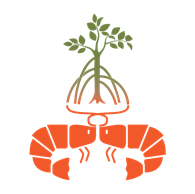 Promising Results from Pilot Projects
OUTCOMES
6 EARLY TRACTION SLIDE
Show progress and momentum- even at an early stage
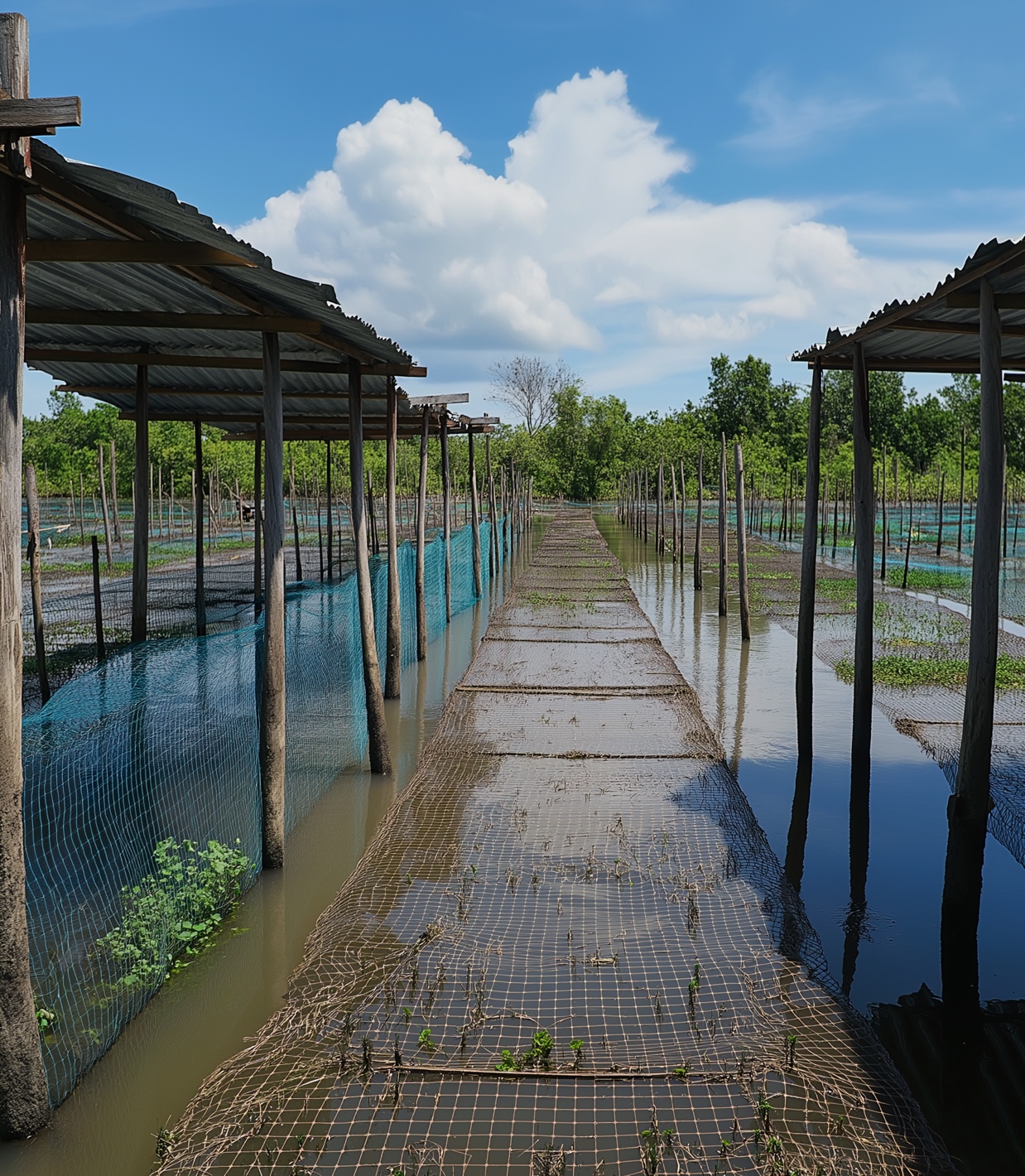 Captivate your audience with attention- 
Grabbing key metrics or a timeline showing traction so far and what’s next is very effective.
We finally feel like shrimp farming is working with nature, not against it.Somsri Kanchana, Local cooperative leader, Nakhon Si Thammarat
Showcase the results of your insights through growth and customer love.
Promising Resultsfrom Pilot Projects
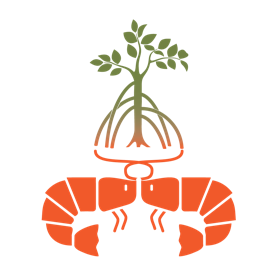 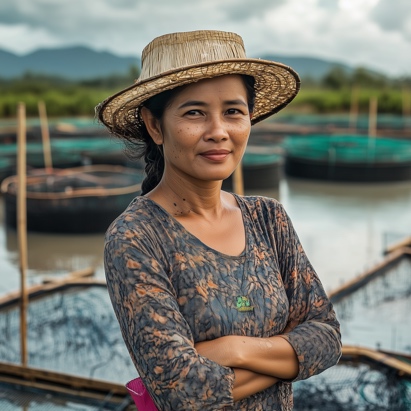 2025
30% increase in shrimp survival rates
Key Metrics Pilot resultsrevenue to date, units sold, farms onboarded, grants received, logos of partners and clients. 
Show that you have done the math for your innovation.
2024
42% decrease in ammonia levels28% drop in disease outbreaks (white spot & EMS)
2023
92% report stronger livelihoods from year-round farming and restored ecosystems.
7 NbS IMPACT SLIDE
Reinforce the broader “why” - important for policy, NGO development and commercial audiences…
Quantify your impact(e.g., kg CO₂ saved, % disease reduction - be specific. Use bullet points on this slide to highlight specific, niche impacts.
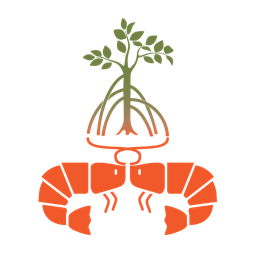 Nature-Led Farming That Revives Ecosystems and Empowers Communities
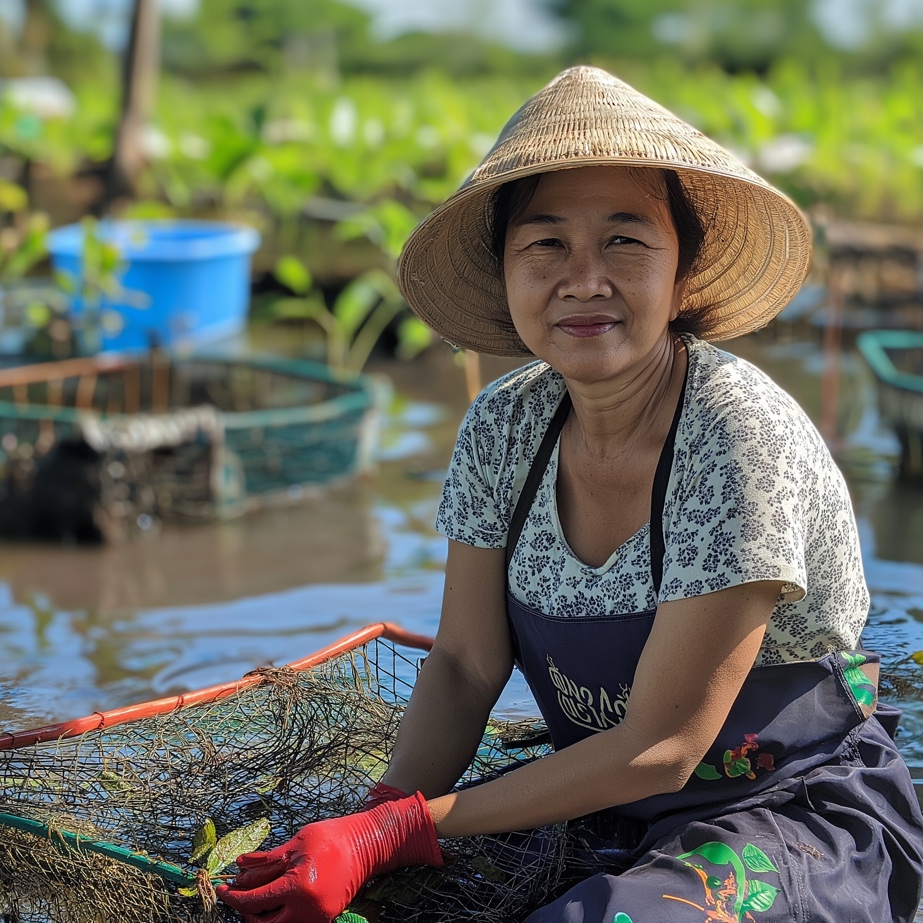 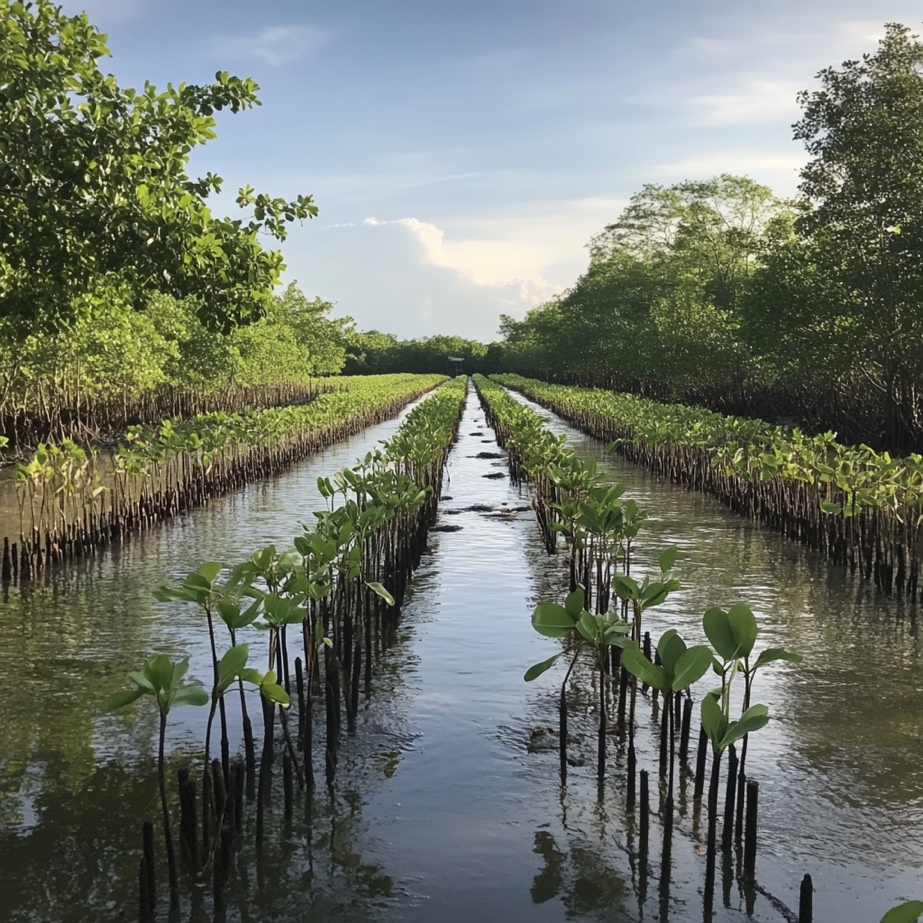 Use Impact Icons
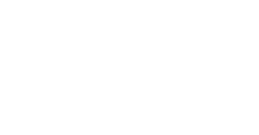 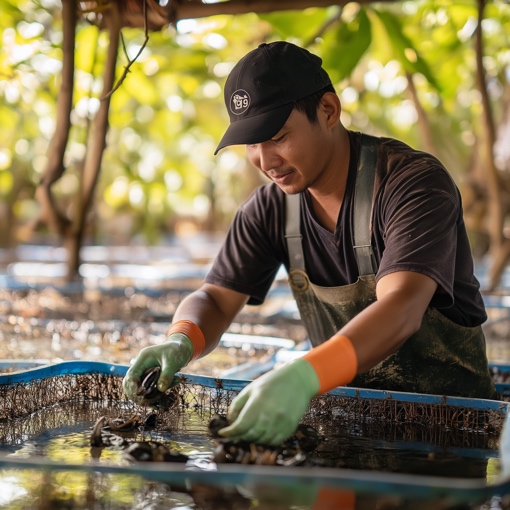 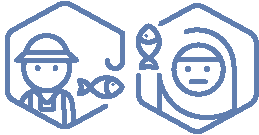 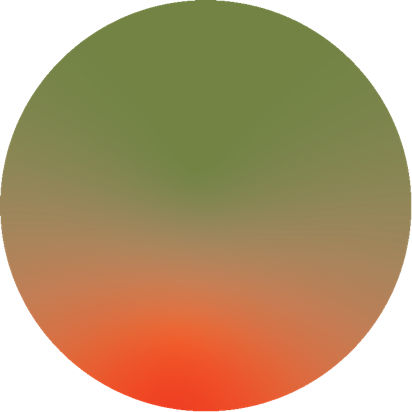 SDGs 14 & 15 habitat restoration, species return, and sustainable land use
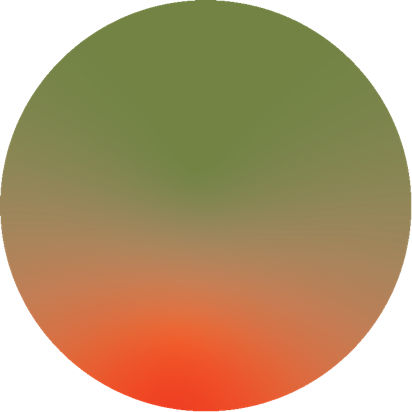 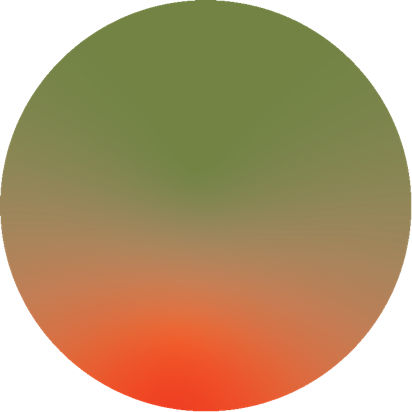 Replanted over 10,000 mangroves in degraded coastal zones
Created stable income streams for 100+ small-scale farmers
#
AddSDGLogos
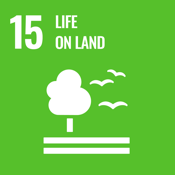 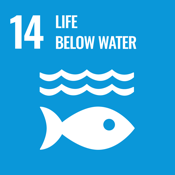